Individuálne rozdiely pri práci textom a vizualizáciami
Robo Móro
UXI@PeWe, 15.2.2018
Toker, D., Conati, C. & Carenini, G., 2018. User-adaptive Support for Processing Magazine Style Narrative Visualizations: Identifying User Characteristics that Matter
In: Proc. of the 23rd Annual Meeting of the Intelligent Interfaces Community (IUI 2018)
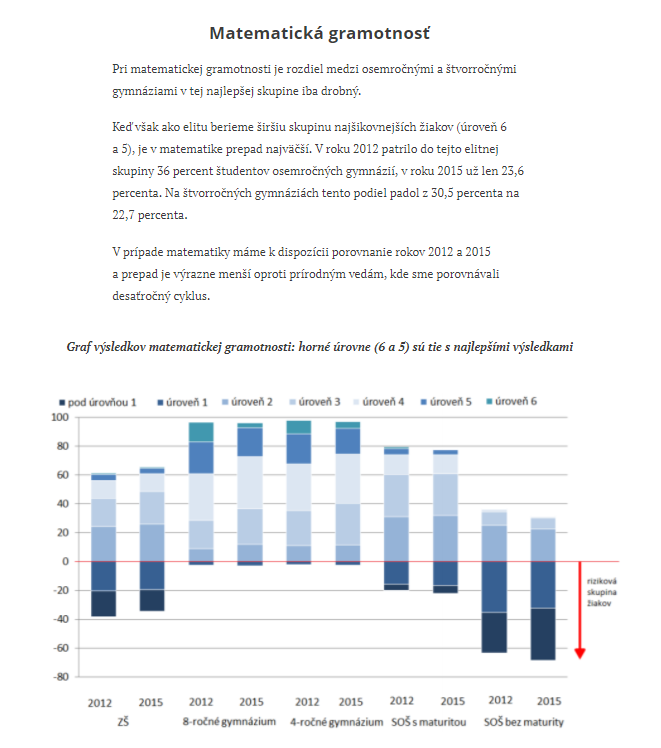 Predmetom výskumu MSNV = Magazine Style Narrative Visualization
Zdroj: https://dennikn.sk/1013233/su-osemrocne-gymnazia-najlepsie-mozno-pred-desiatimi-rokmi-grafy/
Cieľ: Adaptívna podpora prispôsobená používateľovi
Zvýraznenie relevantných častí vizualizácie podľa toho, čo práve používateľ číta

Ktorí používatelia by benefitovali z takejto podpory?
Aké vlastnosti používateľov vplývajú na spracovanie takýchto dokumentov?
Charakteristiky používateľa
Potreba poznávania 
Schopnosť pracovať so stĺpcovými grafmi (gramotnosť)
Vizuálna pracovná pamäť
Priestorová pamäť
Verbálna pracovná pamäť
Rýchlosť vnímania
Disembedding
Čitateľská zdatnosť (v angličtine)
Verbálne IQ

http://www.cs.ubc.ca/cs-research/lci/research-groups/intelligent-user-interfaces/userchar.html
Metodológia štúdie
15 MSNV dokumentov
Vybrané z datasetu: http://vis.berkeley.edu/papers/textref/supplemental/
Viac-menej konštantný rozsah a počet referencií na priloženú vizualizáciu
Prítomná vždy 1 vizualizácia (stĺpcový graf)
Dotazník po každom dokumente
Subjektívne hodnotenie zrozumiteľnosti a zaujímavosti
Otázky na zhodnotenie objektívnej miery porozumenia
Otázka na alternatívny názov
1-2 otázky na obsah textu (vybrané na základe pilotného testovania)
4 závislé premenné: rýchlosť, presnosť, zrozumiteľnosť, zaujímavosť
Vyhodnotenie
56 účastníkov
Path analysis model (~ viacnásobná regresia)
Zvlášť pre každú závislú premennú
Vstupy: 9 charakteristík, 5 faktorov zložitosti dokumentov

Používatelia s nižšou verbálnou pracovnou pamäťou alebo čitateľskou zdatnosťou trávia prácou s dokumentmi viac času
Používatelia s vyššími hodnotami priestorovej pamäte alebo potreby poznávania trávia tiež viac času, ale vykazujú vyššie subjektívne hodnoty porozumenia a záujmu o dokumenty
Ďalšia práca
Zatiaľ neanalyzovali dáta zo sledovania pohľadu (work-in-progress)

Črtá sa možnosť spolupráce a replikácia štúdie u nás
Porovnať s textami bez vizualizácie
Zisťovať dlhodobejšie zapamätanie (a vplyv charakteristík na to)
Lepšie uchopiť zložitosť textu (pomocou prístupov NLP)
Analyzovať vzory čítania
Pridať ďalšie charakteristiky?
Preskúmať vplyv adaptívnej podpory